COMMUNITY LAND TRUST - NARZĘDZIE GOSPODAROWANIA MIEJSKIMI GRUNTAMI JAKO DOBREM WSPÓLNYM
Adam Polko
Katedra Gospodarki Przestrzennej i Środowiskowej 
Uniwersytet Ekonomiczny w Katowicach
adam.polko@ue.katowice.pl
EKONOMIA MIEJSKICH DÓBR WSPÓLNYCH
THE ECONOMICS OF URBAN COMMONS 


Kierownik projektu badawczego: 
Dr Adam Polko  

Zespół projektu badawczego: 
Dr hab. Małgorzata Czornik, prof. UE
Dr Piotr Gibas
Dr Artur Ochojski
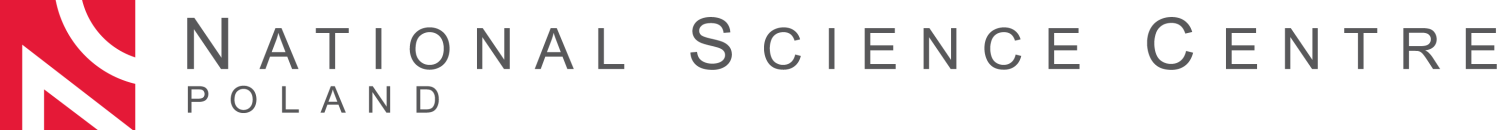 Plan wystąpienia
Pytania i inspiracje badawcze w kontekście współczesnych wyzwań gospodarowania gruntami w miastach 

Czy grunty w mieście mogą być dobrem wspólnym (commons)?

Czym jest Community Land Trust (CLT)?

Czy w polskich miastach jest miejsce dla rozwoju CLT?
Pytania i inspiracje badawcze
Jak sprostać wyzwaniom gospodarowania nieruchomościami w mieście? (dostępność gruntów i mieszkań, wysokiej jakości przestrzenie publiczne, inkluzja społeczna, gentryfikacja, rozumienie wartości) 

Czy oprócz mechanizmu rynkowego oraz interwencjonizmu publicznego istnieją inne sposoby dysponowania i zarządzania gruntami w miastach?

Czy i pod jakimi warunkami grunty miejskie mogą być dobrem wspólnym (commons)?
Czy grunty w mieście mogą być dobrem wspólnym?
Miejskie dobra wspólne (urban commons) to 

współdzielone zasoby miejskie w przypadku których wspólnoty miejskie w sposób świadomy poprzez proces uwspólniania (commoning) kolektywnie wypracowują i stosują zestaw norm i zasad (tzw. protokół społeczny) służących stabilnemu, sprawiedliwemu, uczciwemu ich współtworzeniu i współużytkowaniu dla wspólnych korzyści członków wspólnoty miejskiej.
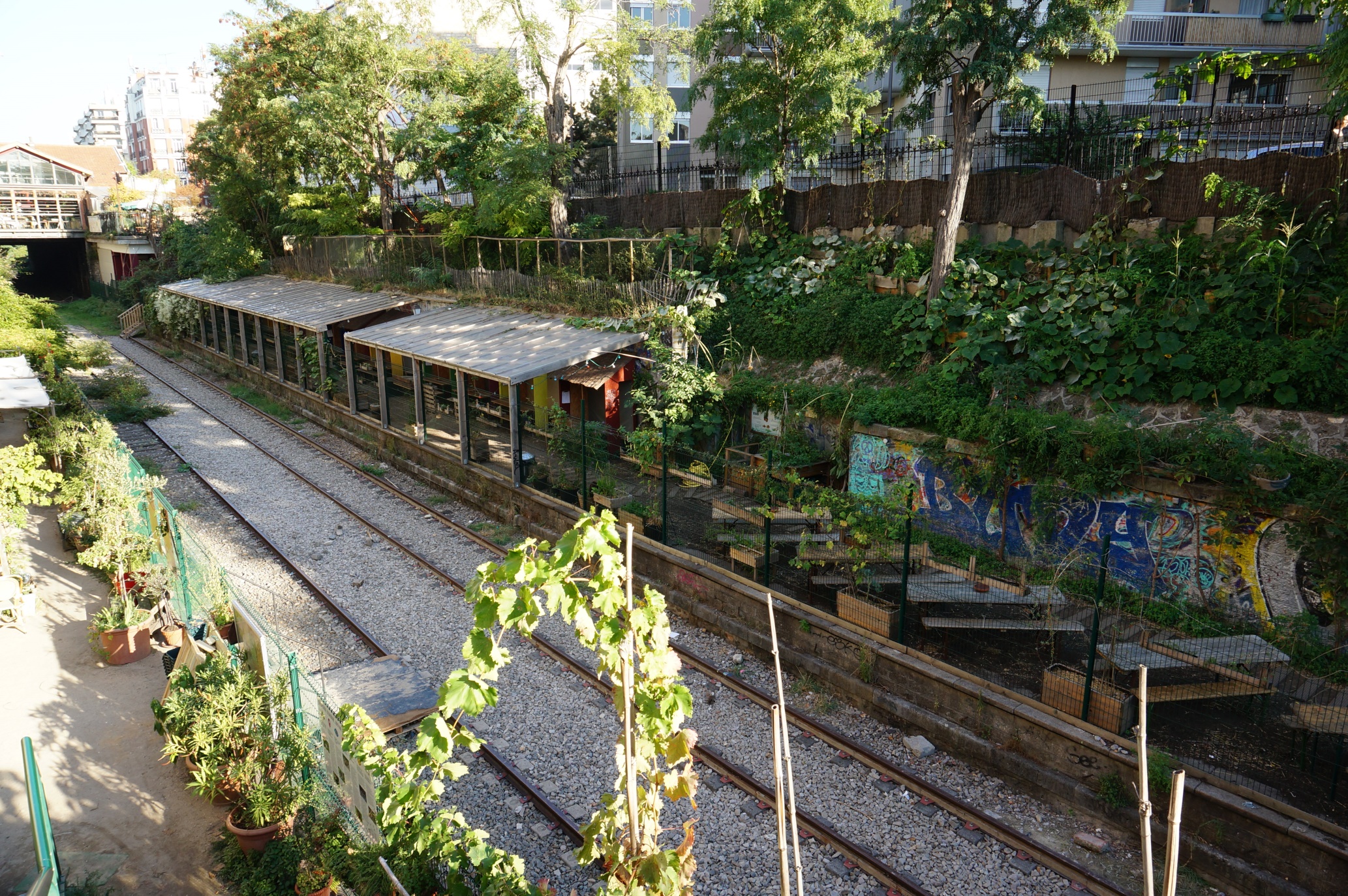 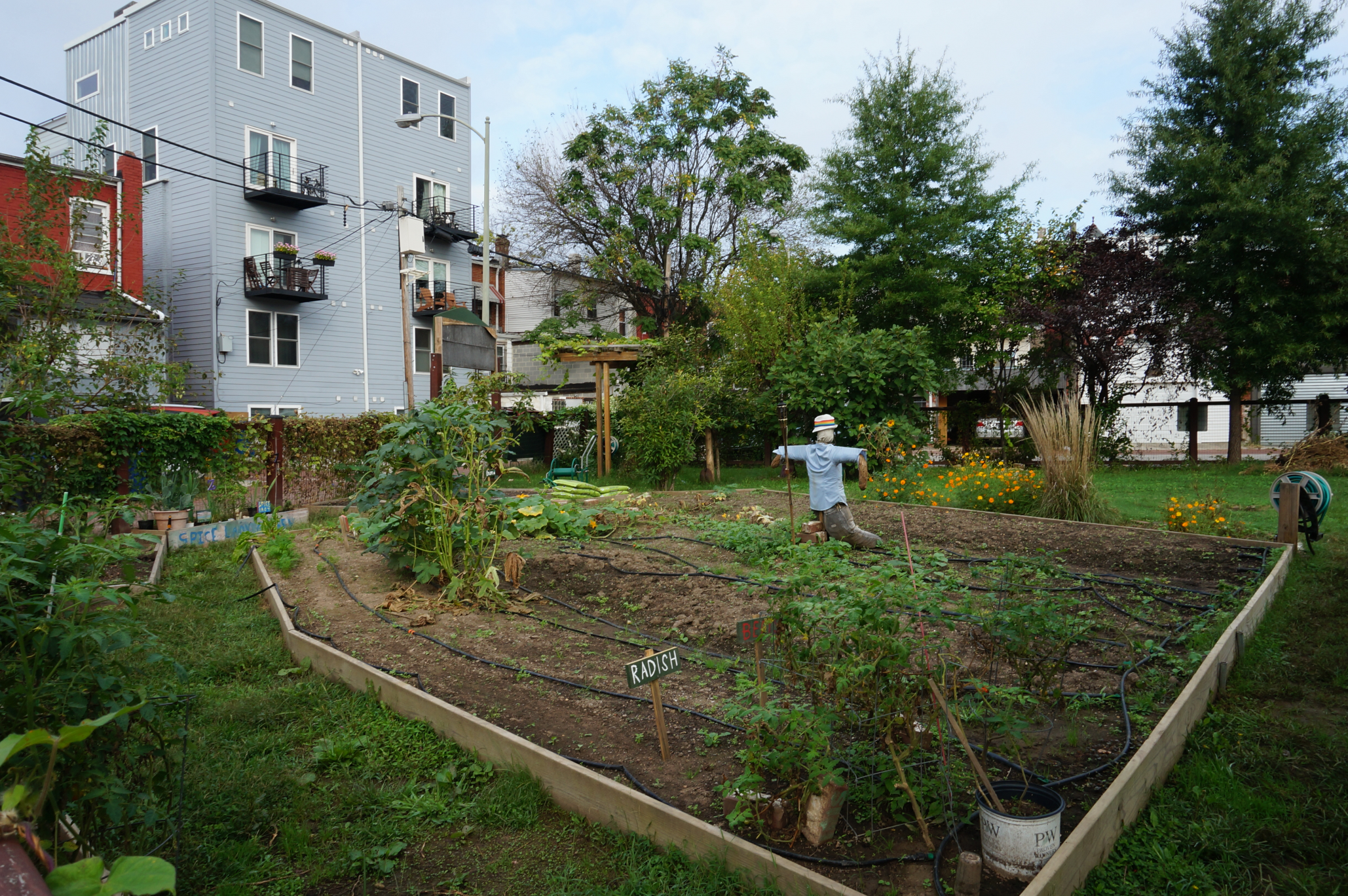 Czym są Community Land Trust (CLT)?
demokratyczne organizacje non-profit prowadzone przez zwykłych ludzi, która posiadają i rozwijają grunty z korzyścią dla wspólnot miejskich (community)
mechanizm prawny, w ramach którego ziemię będąca we władaniu CLT wycofuje się z obrotu na rynku nieruchomości w celu zarządzania w demokratyczny sposób przez interesariuszy (dzierżawców ziemi w CLT, przedstawicieli lokalnej społeczności, podmiotów reprezentujących interes publiczny) 
długoterminowe zarządzanie gruntami i znajdującymi się na nich aktywami tak, aby służyły lokalnej społeczności teraz i w przyszłości
Konferencja WWGN, Kraków, 19-21.09.2021
Jakie są cele Community Land Trust (CLT)?
ochrona gruntów w przypadku zagrożenia spekulacją,

zachowanie na danym terenie tanich i dostępnych mieszkań (affordable housing),

zapobieganie bądź ograniczanie negatywnych skutków gentryfikacji,

zachowanie i rozwijanie miejskich przestrzeni publicznych,

kreowanie więzi społecznych (działanie jako wspólnota miejska poprzez proces uswpólnaniania (commoning))
Konferencja WWGN, Kraków, 19-21.09.2021
Model CLT
Tytuł prawny do gruntu (mogą być to odrębne, rozproszone na danym obszarze nieruchomości gruntowe) w posiadaniu organizacji non-profit. Budynki i budowle mogą być sprzedawane a ich właściciele dzierżawią grunt w długim okresie (wieczysta dzierżawa) 
CLT posiada prawo do odkupienia domów i mieszkań po cenie odsprzedaży ustalonej w umowie dzierżawy gruntu, która sprzedającemu zapewnia uczciwy zwrot z inwestycji a przyszłemu nabywcy oferuje przystępną cenę (wieczysta dostępność (perpetual affordability))
CLT jako właściciel gruntów ma wpływ na właściwe użytkowanie domów i mieszkań (wieczysta odpowiedzialność (perpetual responsibility))
Otwarte członkostwo, współzarządzanie
Konferencja WWGN, Kraków, 19-21.09.2021
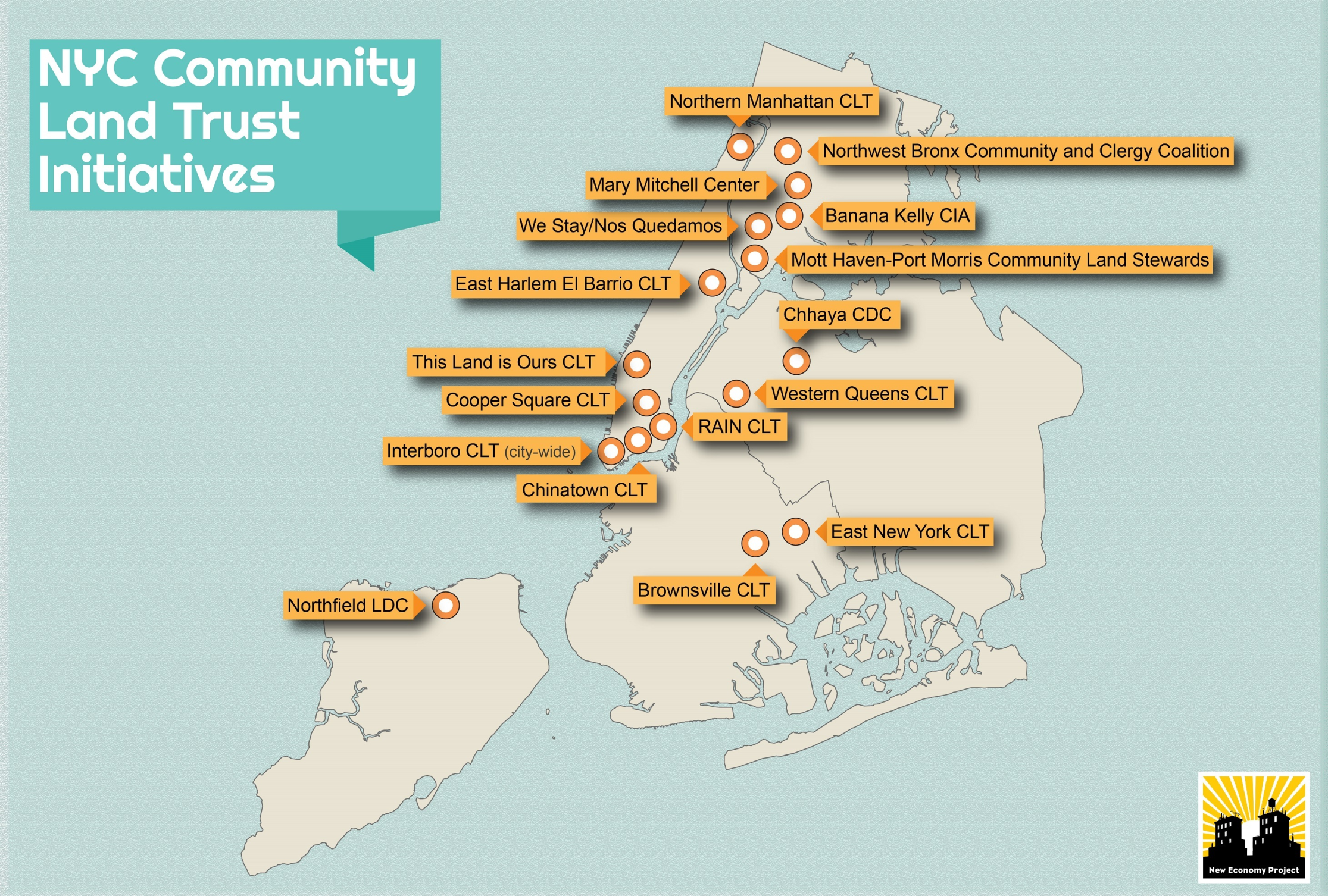 Czy w polskich miastach jest miejsce dla rozwoju CLT?
musi istnieć zalążek wspólnoty miejskiej mającej potrzebę i wykazującej determinację w stworzeniu CLT,
musi istnieć miejsce (grunt, zestaw gruntów) z którym wspólnota miejska posiada silne związki i którym chce zarządzać dla wspólnych korzyści
muszą istnieć przesłanki do wyłączeni gruntów z obrotu rynkowego,
muszą istnieć przepisy prawne regulujące funkcjonowanie CLT (umożliwiające wybór modelu CLT przy uwzględnieniu kontekstu lokalnego)
Konferencja WWGN, Kraków, 19-21.09.2021